Обломовка во сне и наяву
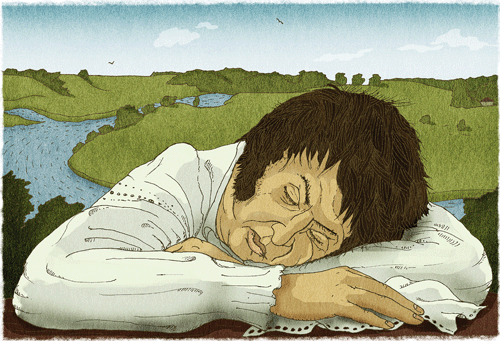 Сон - своеобразная мечта Обломова, воплощение, с его точки зрения, идеальной жизни.
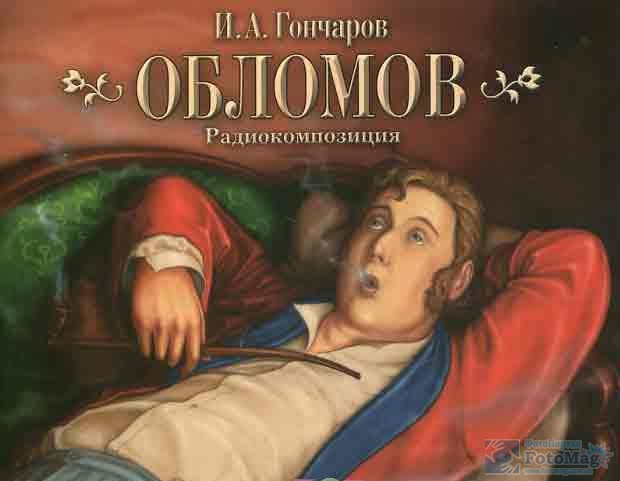 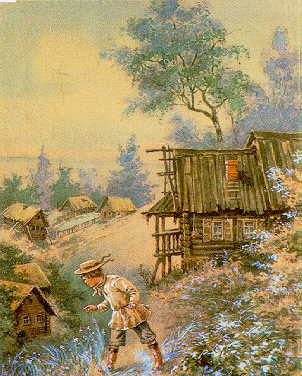 Благодатная земля, великолепная природа, ласковое солнце, чистое небо…
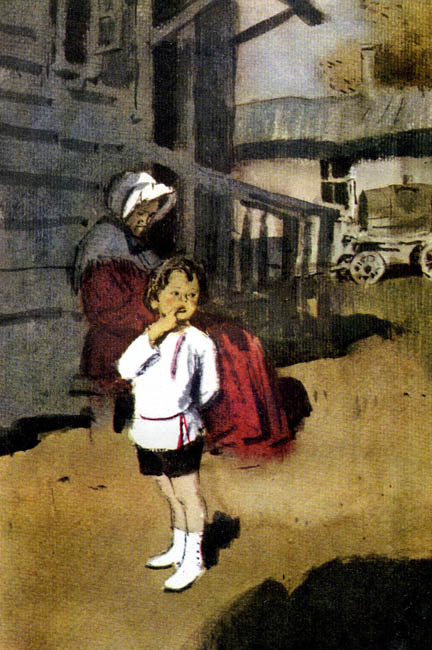 Ребенок, живший в барской семье, ничем не был обременен.
Детство, отрочество - навсегда остались для Ильи Ильича идеалом настоящей жизни, спокойной и сытой.
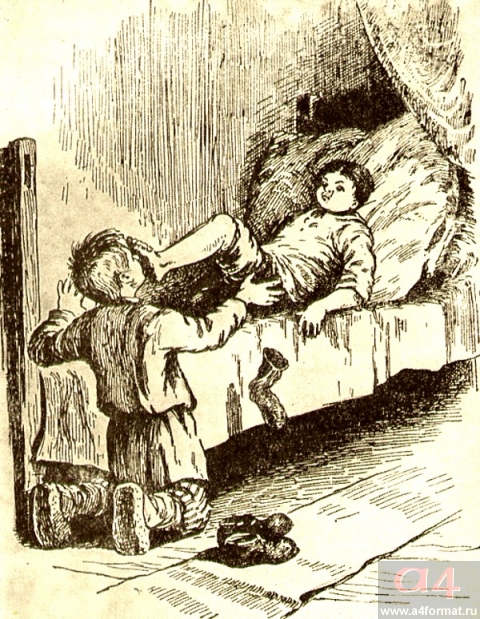 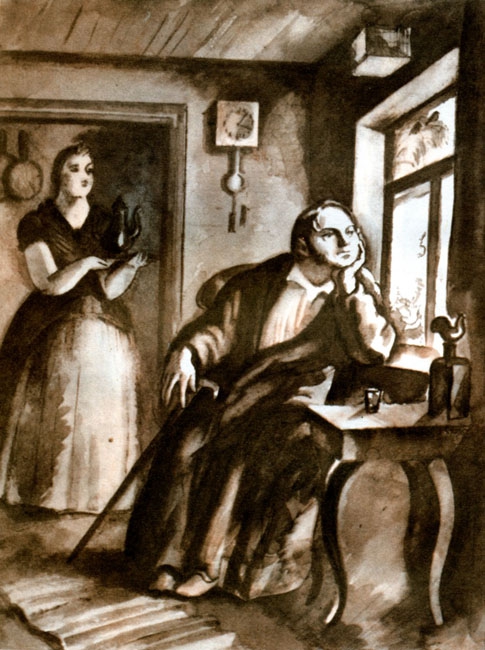 Сон — старая патриархальная Обломовка, золотые времена барства, мечта Обломова.
Явь — крушение барства и крепостного права, ненужность обломовцев, их психологии и, как следствие, смерть Обломовки - мечты Ильи Ильича.
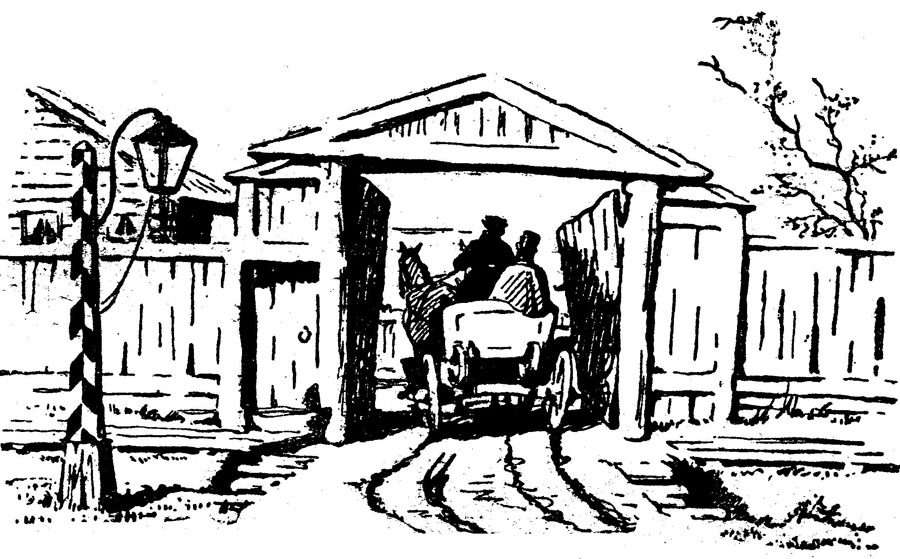